ГОУ ДПО (ПК) С КРИПКиПРО
Центр цифровых технологий
Рекомендации по организации обучения 
с использованием дистанционных технологий
1. Электронные платформы управления обучением
2. Проведение занятий в онлайн режиме
3.	Размещение электронных учебных материалов
Кемерово 18.03.2020г.
Электронные платформы управления обучением
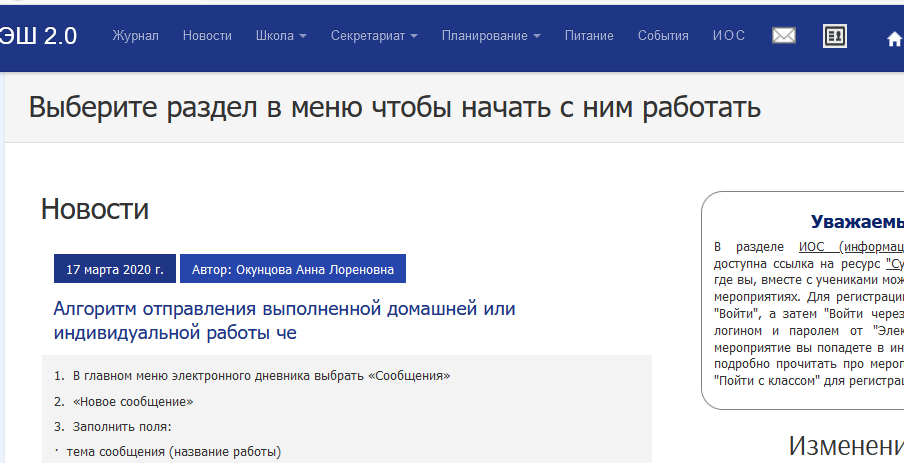 ЭШ 2.0
2.
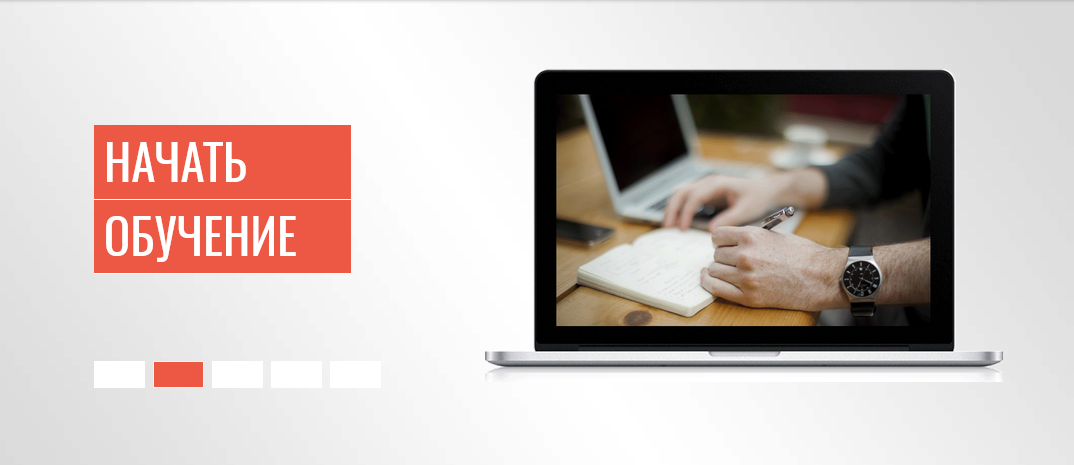 СДО Прометей
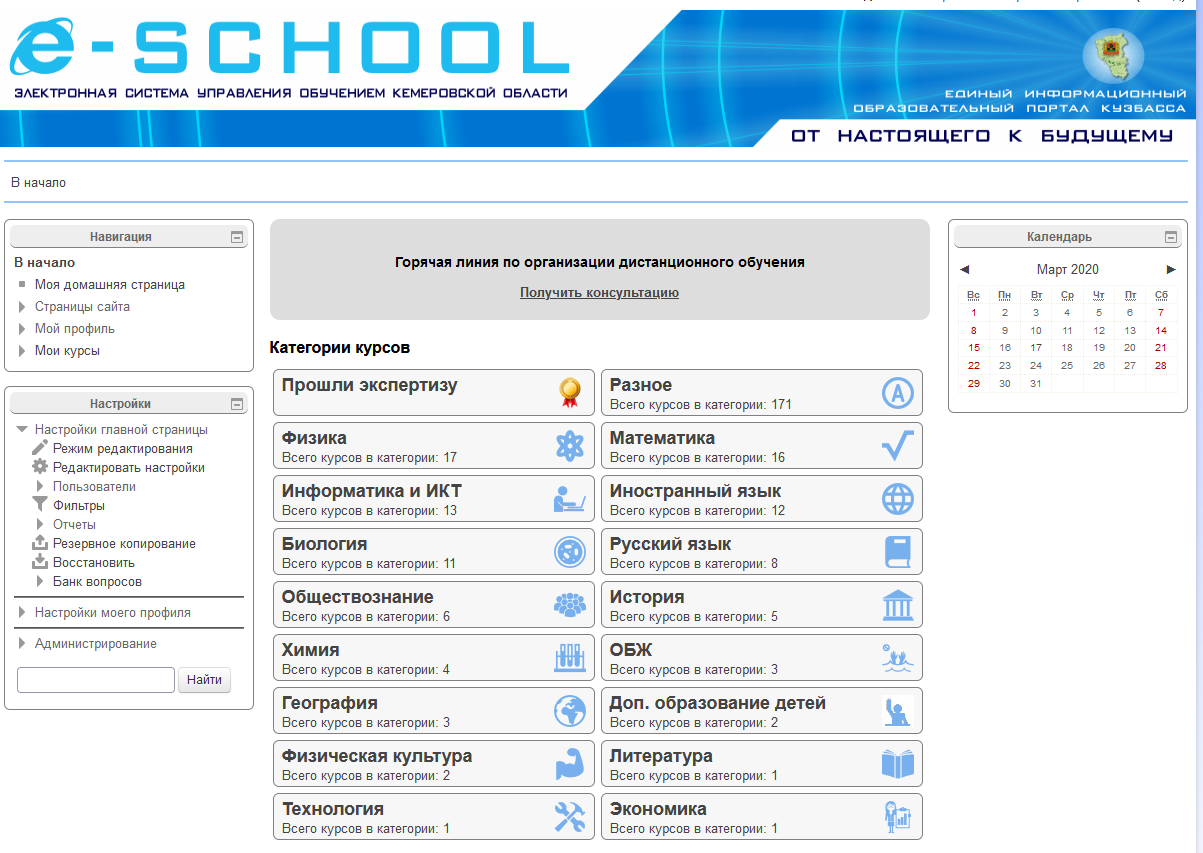 СДО Электронное образование КО https://esuo.kuz-edu.ru/
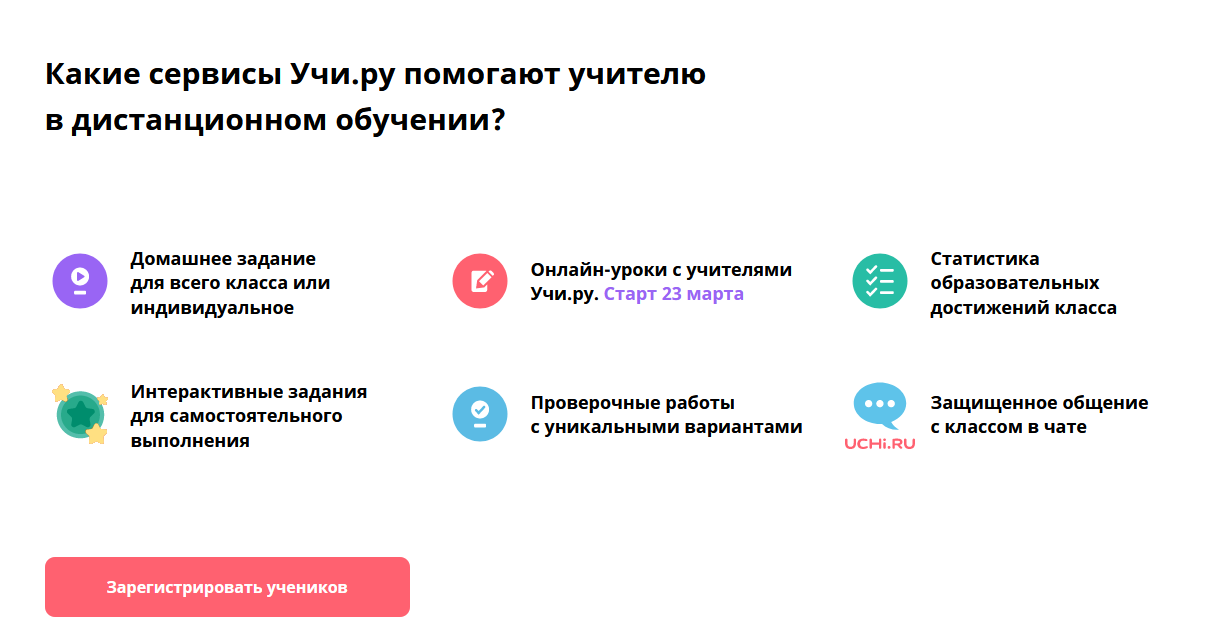 Учи.ру https://uchi.ru/
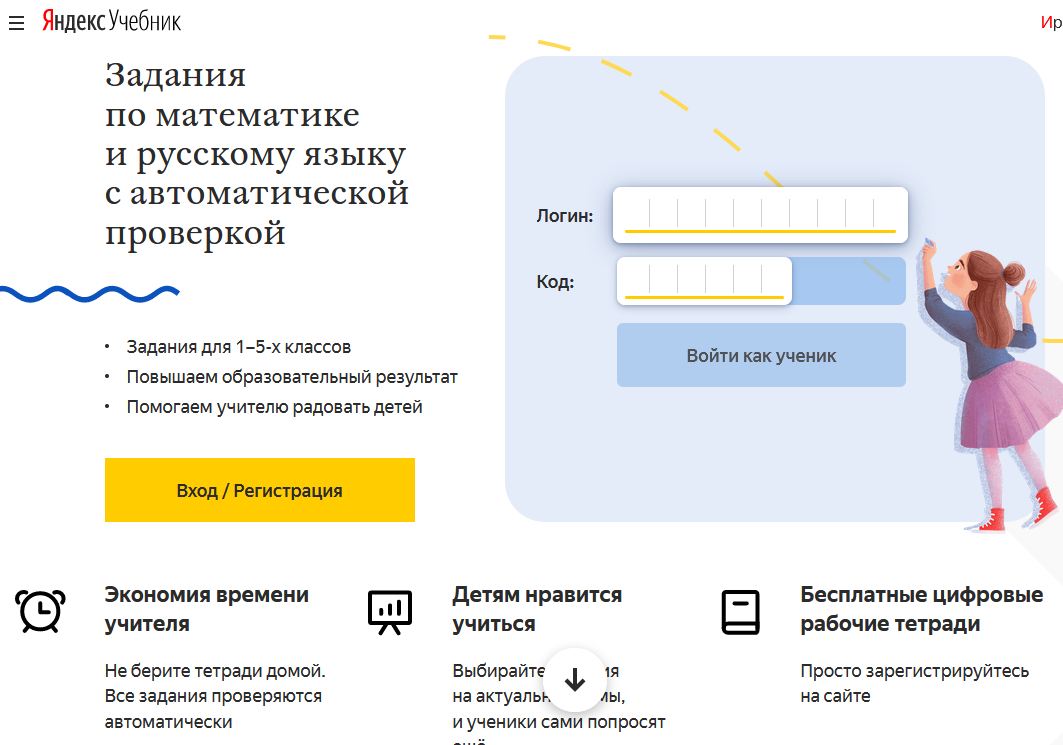 ЯндексУчебник https://education.yandex.ru/home/
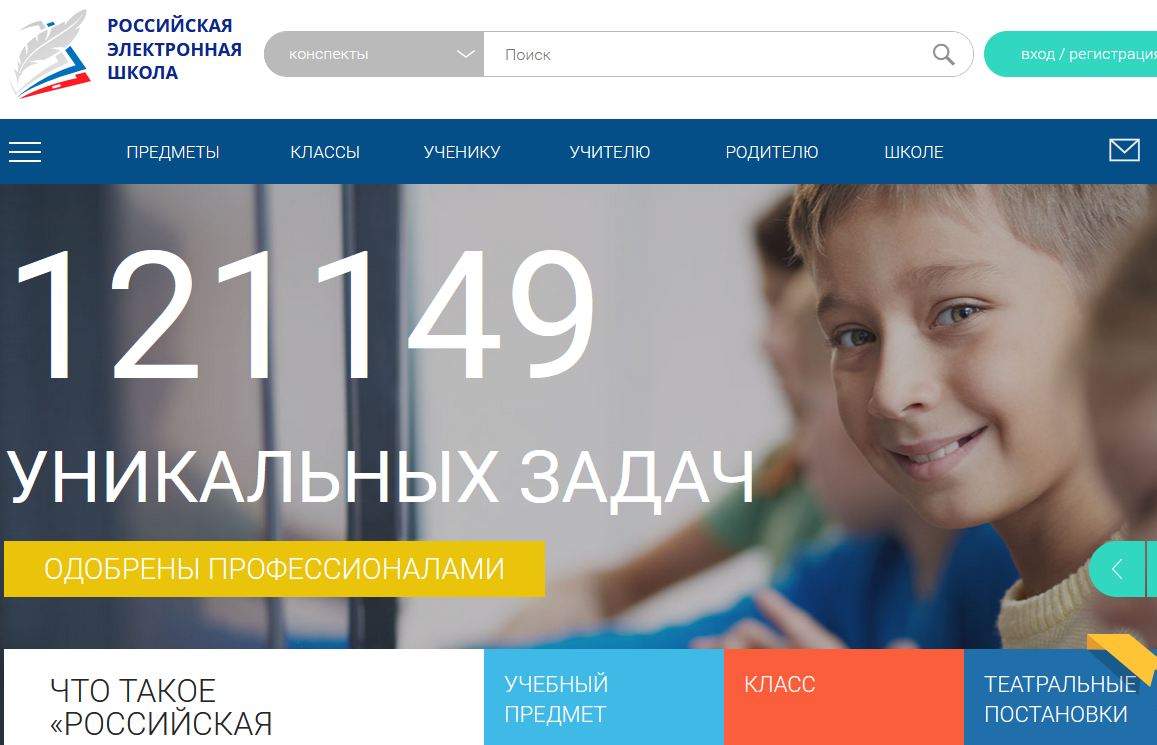 Российская электронная школа https://resh.edu.ru/
ЯКласс https://www.yaklass.ru/
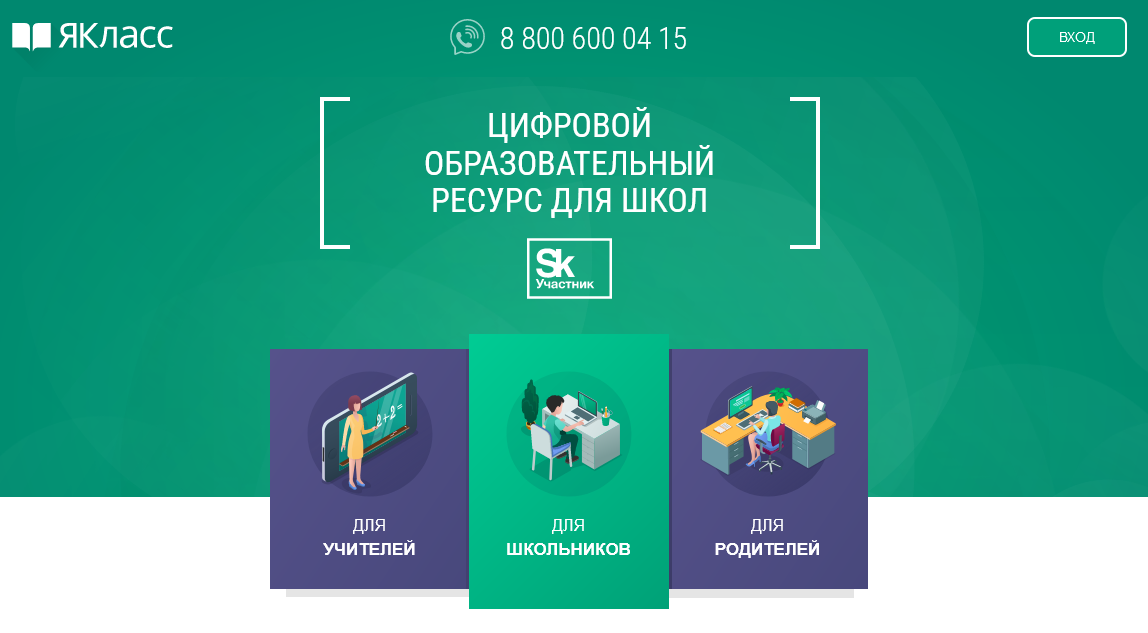 Библиотека МЭШ. Московская электронная школа https://uchebnik.mos.ru/catalogue
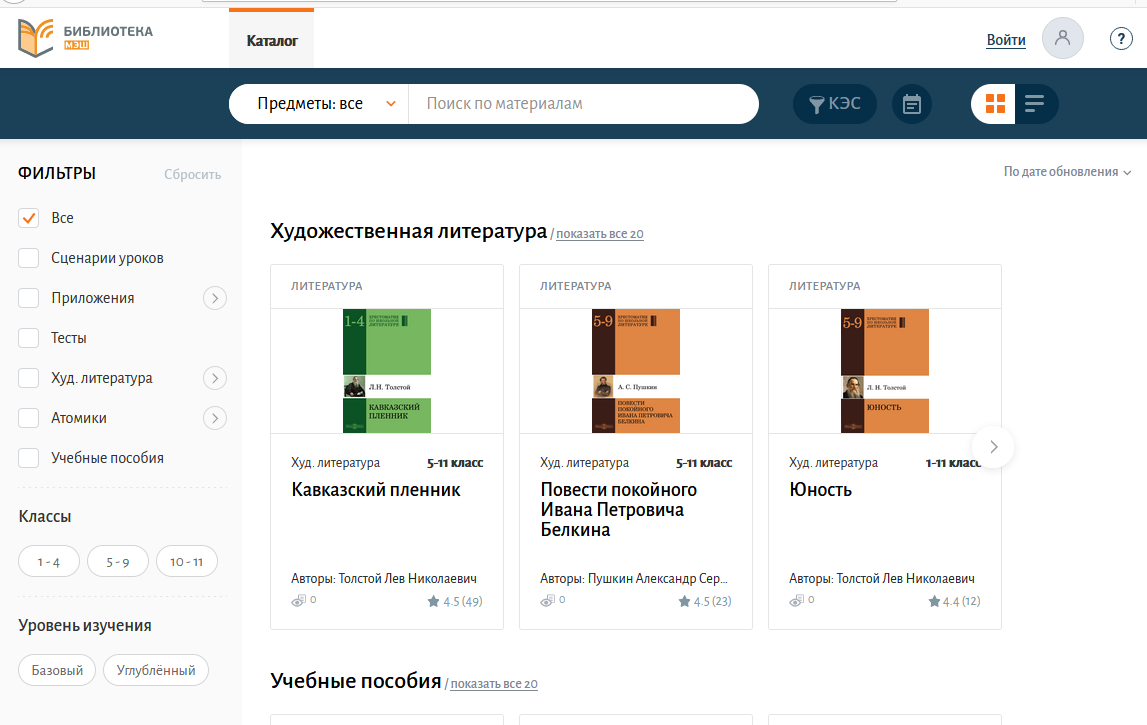 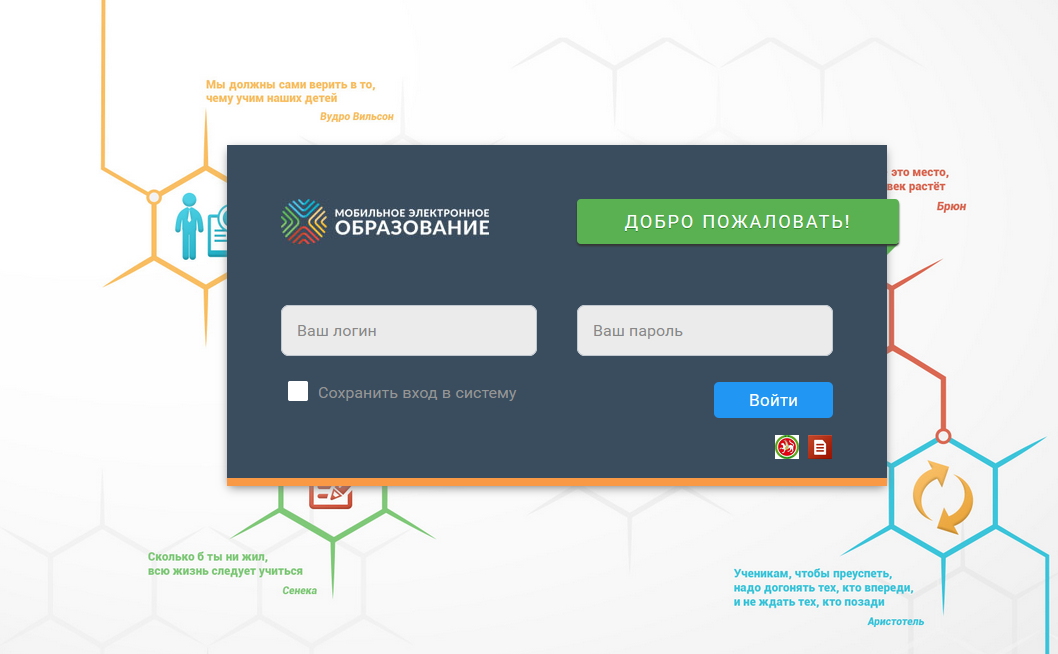 Мобильное электронное образование МЭО  
https://edu.mob-edu.ru .
Проведение занятий в онлайн режиме
2.
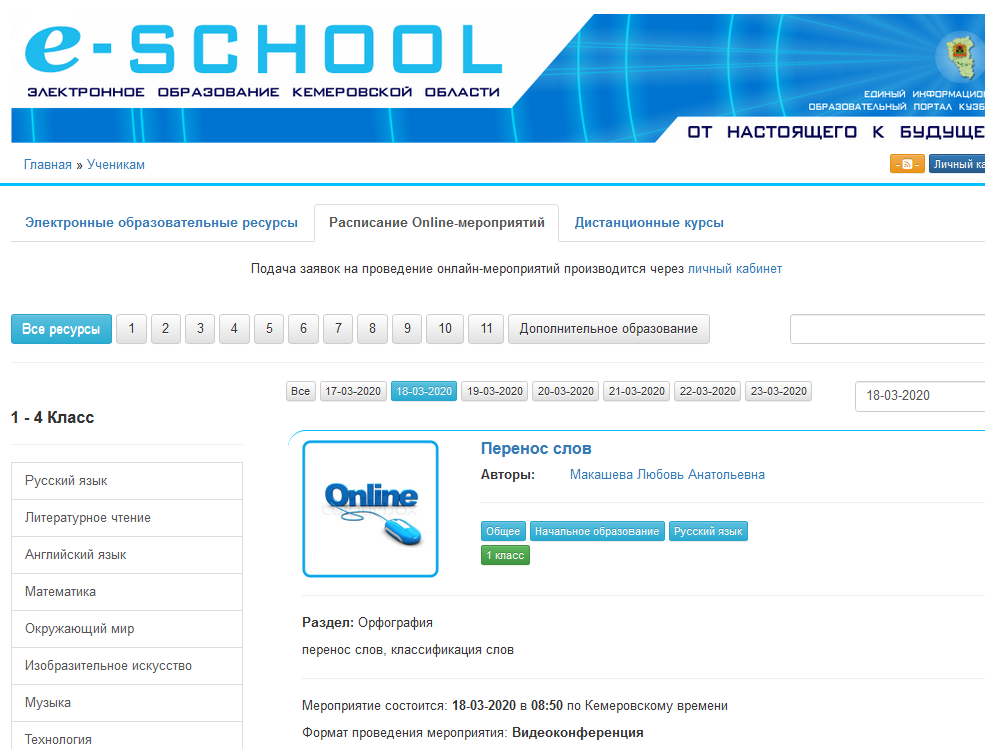 Региональное электронное расписание онлайн мероприятий
Электронное образование КО 
https://eschool.kuz-edu.ru/
Использовать площадку для проведения вебинаров в рамках СДО Электронное образование КО
Использовать другие системы голосового и видео общения: Skype,  DISCORD и др.
1. Запись учебного материала на видео  - новый материал, объяснение затруднений, решение зада и т.д.
2. Размещение для самостоятельного просмотра в системе
3. В режиме онлайн  - обсуждение, ответы на вопросы и т.д.
Электронные учебные материалы
автономные или на основе сервисов web 2.0
Где взять
2.
Создать:
Использовать опубликованные:
Свободно распространяемый образовательный контент
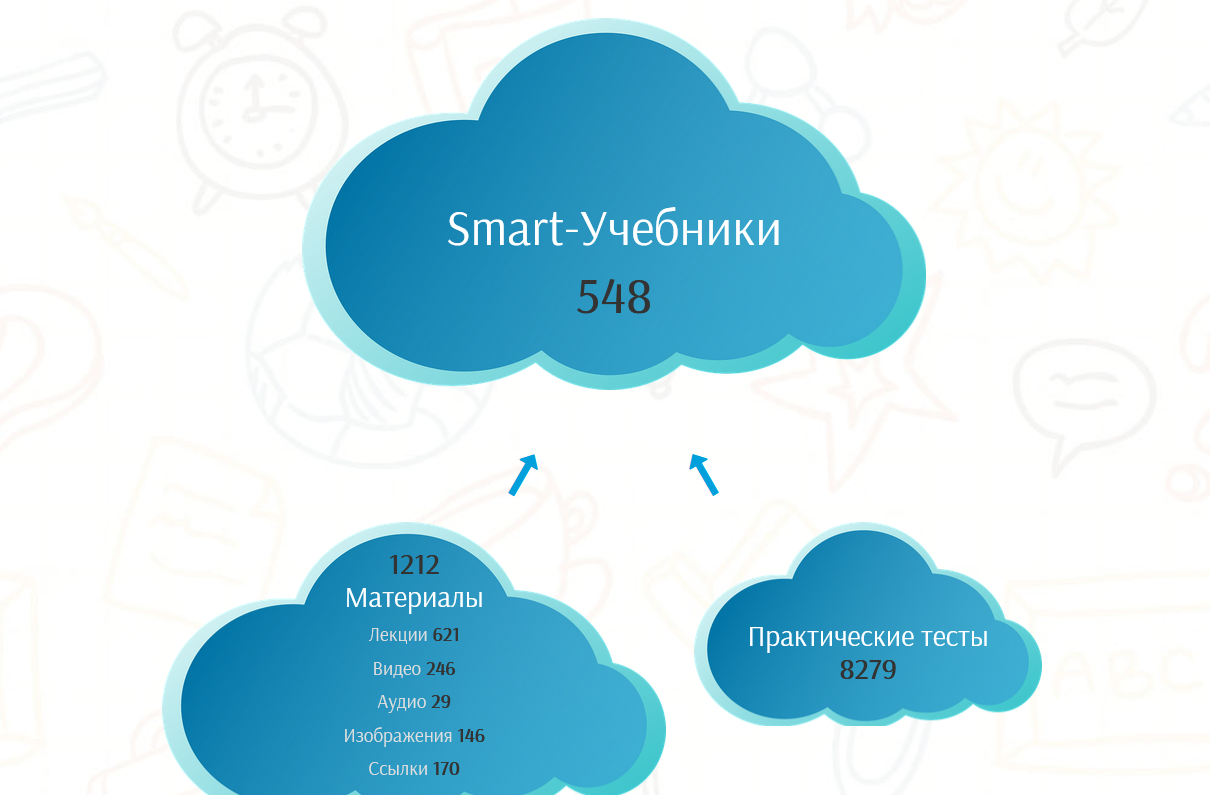 База знаний ЭШ 2.0
Региональное депозитарий Электронных образовательных ресурсов https://eschool.kuz-edu.ru/
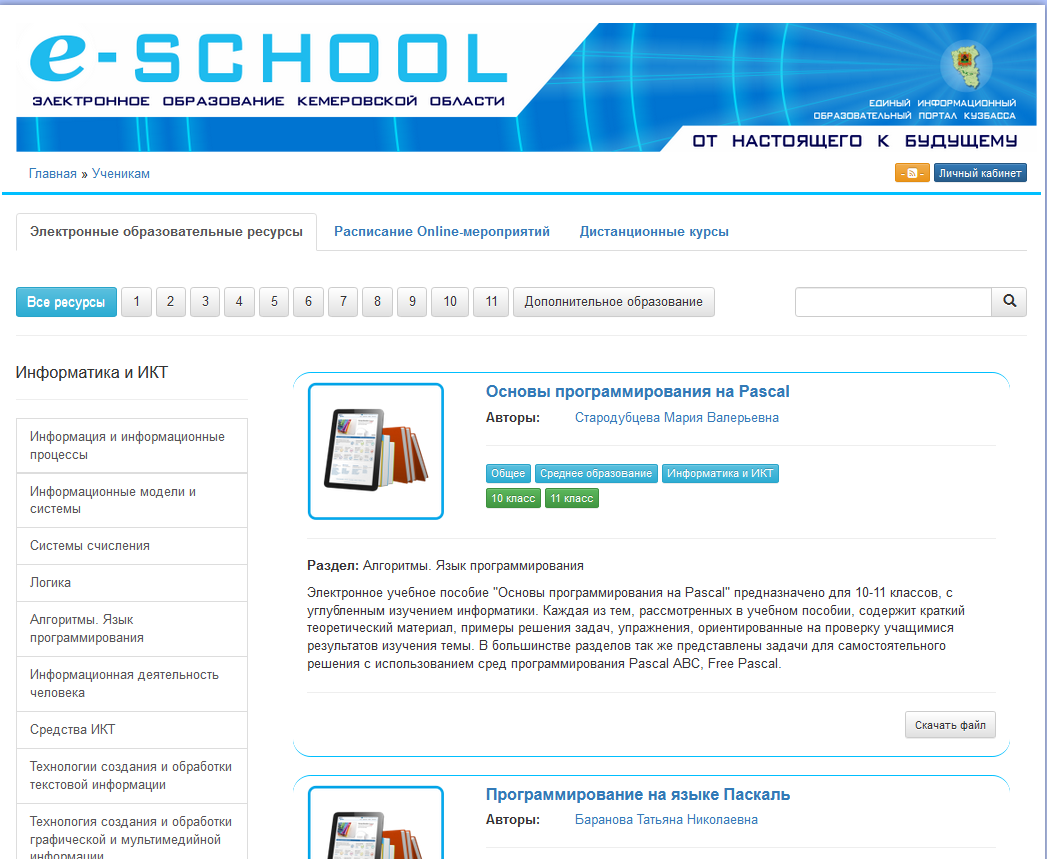 Как раздать
Электронный дневник ЭШ 2.0
В рамках СДО и образовательных систем – осуществляется автоматически
Личные сайты (блоги) учителей и сайты  образовательных организаций
Мессенджеры и соцсети
Как проверить (обратная связь)
Электронный дневник ЭШ 2.0
В рамках СДО и образовательных систем – осуществляется автоматически
Электронная почта